BÀI THƠ: CON CUA(Sưu tầm)
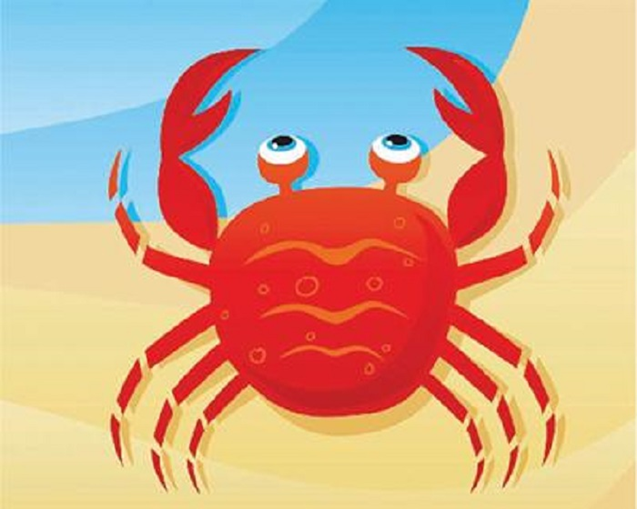 Con cua tám cẳngNghênh ngang hai càngĐeo chiếc yếm trắngDạo chơi đồng làng
CẢM ƠN QUÝ PHỤ HUYNH VÀ CÁC BẠN ĐÃ XEMCHÀO TẠM BIỆT